COMP 110-001Package & Review of Classes
Yi Hong
June 04, 2015
Today
Package in Java
Review of classes
What is Package?
A collection of classes grouped together into a folder
group related classes into one unit  
We want to divide a big project into multiple components ( at many levels )
The highest level is a package
Package -> Class -> Method
The package Statement
Each class is in a separate file named after the class
Each file in the package must begin with a package statement, ignoring blank lines and comments
Syntax for a class in a package
<Blank lines or comments>
package Package_Name;
<A class definition>
E.g.:  package java.util;
Create a Package
Create a new package in Eclipse
Right click your project in Package Explorer
New -> Package
Enter Package name ( e.g.: myPackageA )
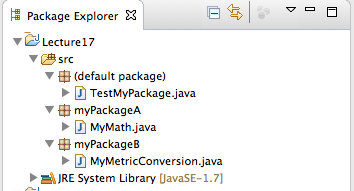 Group Classes into a Package
Put Java class files into the package folder
In Eclipse, src/packageName/
If you are creating a new class, just right click on package and choose New -> Class.
Each class file must have this line at the beginning of the file:
package Package_Name;
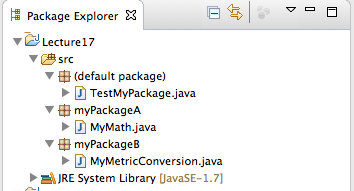 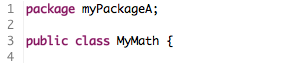 Existing Packages in Java
Java has provided you many packages
We have used them in previous labs / assignments

java.lang — basic language functionality and fundamental types
	all wrapper classes (Integer, Double … ) are in this package
	also String
	also System  ( yeah. The System in System.out.println )
	and the Math class - ( all the static methods, abs(), log(), pow() …. )
Object
Number
System
Character
String
Integer
Boolean
Math
Long
Float
Double
Classes in java.lang Package
Super class of all classes
Wrapper Class
Existing Packages in Java
java.util — classes for representing and manipulating data collection
We have used Scanner, Random, ArrayList in this package

java.awt and java.swing — classes for building graphical user interface
We have used them in lab 3 and lab 5.

java.io	— file operations (read / write files)
	We will discuss this one soon
The import Statement
To use a class in a package, place an import statement that names the package at the start of the file 
Classes in the same package can use each other directly 
Syntax
import Package_Name.Class_Name_Or_Asterisk;
E.g.:   import java.util.Scanner;
          import java.io.*;
Using Classes in a Package
The import statement should be AFTER the package statement if you have the package statement:
	package myPackageA;
	import java.util.*;   // use * to import everything in a package	public class Class1 {
		…..
      }
One exception: java.lang is always automatically imported
That’s why we can use System.out.println()….
Summary on Package
Package corresponds to folder
Classes in one package must have the package name declared in the first line

To use classes in other packages, use import statement
import statement has to be after package declaration if any
Review of Classes via An Example
Implement a class named Rectangle defined by two vertices (the bottom-left vertex and the top-right vertex with 2D points (x, y), x, y are integers)
Provide three different constructors, Rectangle(), Rectangle(int x1, int y1, int x2, int y2), and Rectangle(Point p1, Point p2)
Design a method to compute the area
Design a method to compare whether two rectangles are the same
Design a static method to check whether two rectangles are overlapped
Demonstrate in class, and check the sample code on the course website
Point.java, Rectangle.java, and RectangleDriver.java
Next Class
Arrays